حَرْفُ اللَّام
أُسَمِّيْ الحَرفَ و أُلَوِّنُهُ :
ل
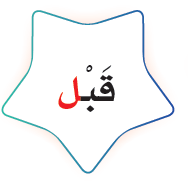 ألاحِظ الصُّوَر و أقْرَأ :
جَلَسَتِ الـأسْرَةُ حَوْلَ المَائِدَةِ , فَسألَ الأَبُ : لِمَاذا تأخَّرَ يَاسِرٌ ؟ 
قَالَت نُورَةُ : هُوَ يَغْسِلُ يُدُيْهِ . قَالَ الـأبُ : غَسْلُ اليَدِيْنِ ضَرُورِيٌ قَبْل الأَكلِ و بَعْدَهُ .
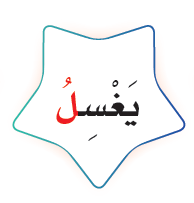 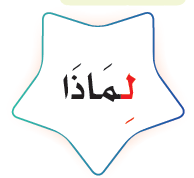 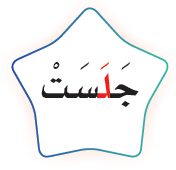 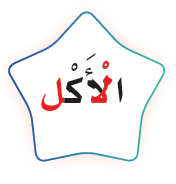 أقْرَأ الكَلِمَات ثمَّ أجرِّد الحَرِف:
يَغْسِلُ
جَلَسَتْ
لِمَاذَا
ـلُ
ـلَـ
لِـ
أُميِّز بَيِن الصَّوت القَصِيْر و الصَّوت الطَّويْل (المَدْ) :
صَوْت قَصِير لِعَدَم وُجُود مَد
لِـ
لُـ
لِيـ
لُو
لَـ
لَا
صَوْتْ طَوِيْل لِوُجُود مَد
أُلاحِظ كِتَابِة الْحَرْف :
أُحَاكِي بِاسْتِخْدَام الضَمِيْرَين (هَوَ، هِيَ):
هُوَ يَقْرَأَ الصَحِيْفَةِ
هُوَ يَغْسِلُ يَدَيْهِ
هِيَ تَغْسِلَ يَدَيْهَا
هِيَ تَشْرَبُ المَاءَ
هُوَ يَلْعَبُ
هَذِهِ سَيَّارَةٌ
أَرْسُمْ دَائِرَة حَوْلَ الحَرِفْ ثمَّ اكْتُبُهُ :
لَيْمُون
جَمَلْ
مِلْح
جِبَال
ـلْـ
لَـ
ل
ل
م
أُلاحِظ الصُّورة و اكْتُب الحَرْف الأَوَّل من اِسْمهَا :
ل
م
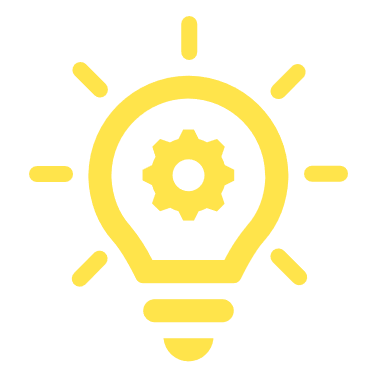 إِثْرَائِيْ
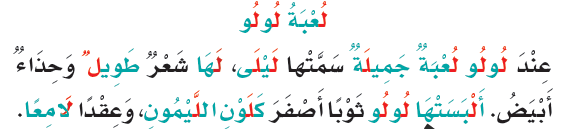 لُولُو , لُعْبَةٌ , لَيْلَى , لَامِعَاً
انتهى الدرس